Ejpovické tunely - prorážka
Cesta : cca 250 km, cca 3 hodiny
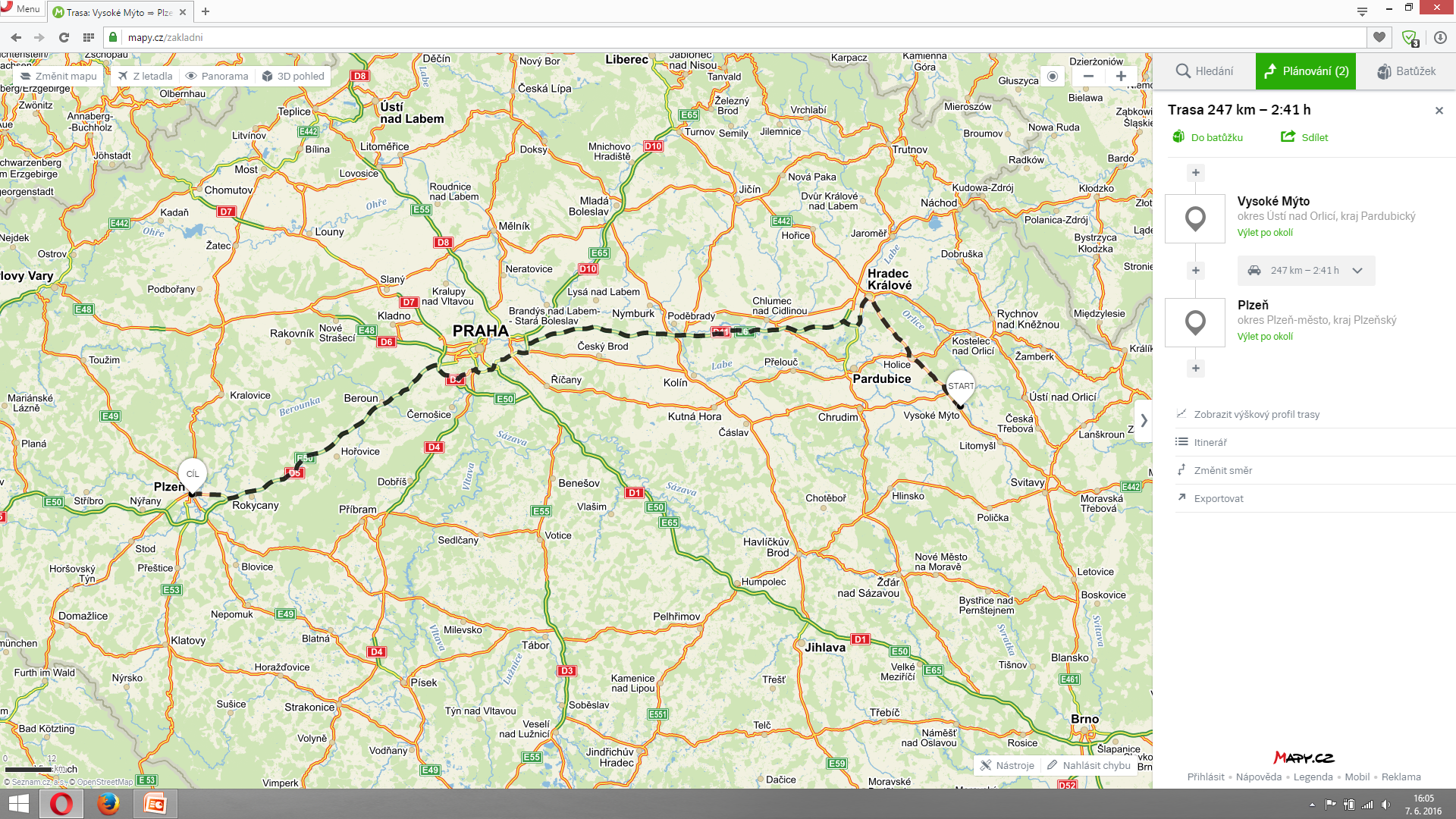 Ejpovické tunely - prorážka
Cestou jsme viděli:
Zavěšený most Poděbrady : zavěšený most délky cca 250 m
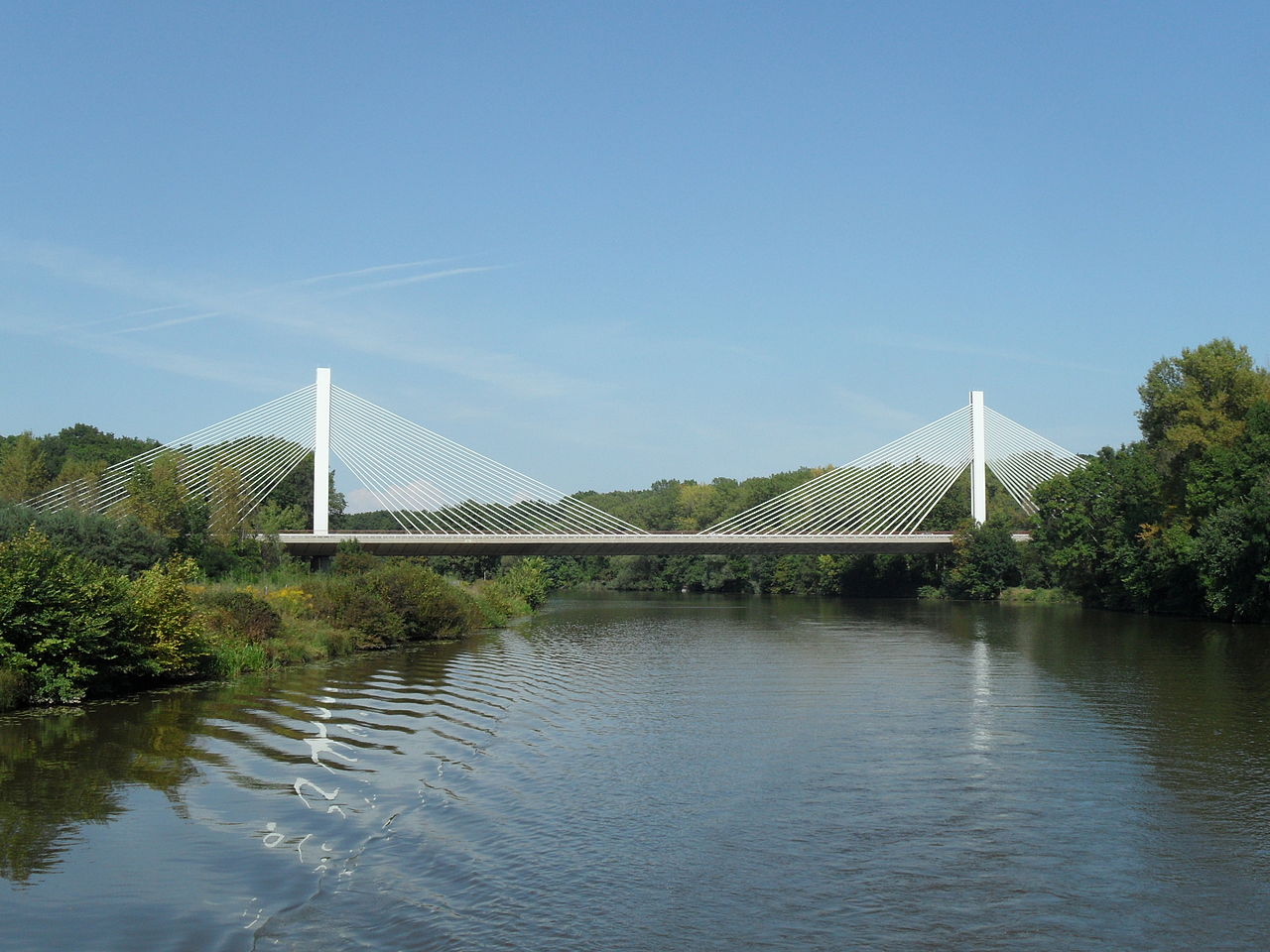 Ejpovické tunely - prorážka
Radotínský most – nejdelší most v ČR – cca 2,2 km
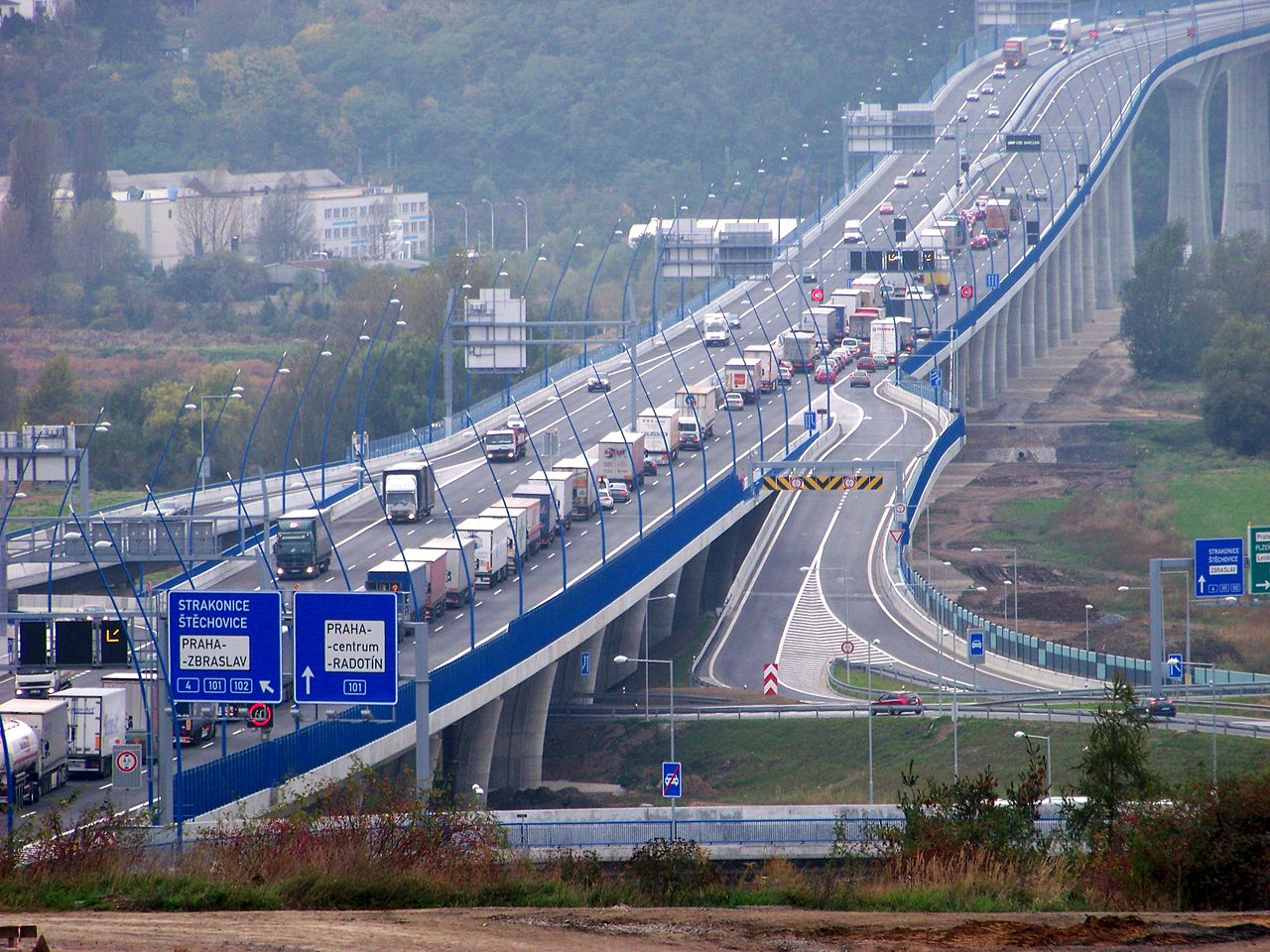 Ejpovické tunely - prorážka
Ejpovické tunely
    - modernizace trati Rokycany – Plzeň
    - součást III. Železničního dopravního koridoru
    - délka 2 x 4150 m ( nejdelší tunel v ČR )

Technologie mechanizovaného štítu
    - nejmodernější zařízení na práci v jakékoli geologii
    - dnes se takto buduje 80 % dlouhých tunelů
Ejpovické tunely - prorážka
řezná hlava
1
tlaková přepážka
2
tlaková komora
3
štítové lisy
4
šnekový dopravník
5
erektor
6
7
tubingové ostění
Obr. 1
3 – tlaková komora umožňuje přístup k čelbě ( porucha atd. )
Ejpovické tunely - prorážka
Viktorie
    - konvertibilní EPB/gripper ( hardrock )
    - zeminový štít s možností ( po úpravě ) užití do  tvrdých hornin
    - výrobce : Herrenknecht AG
    - délka se závěsem 115 m
    - hmotnost 1860 tun
    - průměr hlavy 9 840 mm
    - rychlost maximální 80 mm/ min
    - maximální výrub za den 32 m
Ejpovické tunely - prorážka
Závěs :
představuje řídící a technologické centrum stroje 
jedná se o „vláček“ délky přes 100 m, který se samostatně pohybuje na kolovém podvozku
umožňuje dopravu médií na čelbu ( voda, vzduch, pěna, injektážní malta, bentonit, olej apod. )
doprava odtěžené rubaniny na povrch ( pásové dopravníky )
   přísun tubingů k vakuovému erektoru
   navigace stroje ( laserový zaměřovač )
   prodloužení veškerého vedení
Ejpovické tunely - prorážka
Ejpovické tunely - prorážka
Ostění
   - 7 + 1 segmentů
   - drátkobeton
   - tloušťka segmentu 0,40 m
   - šířka prstence 2 m
Doprava rubaniny
   - ze zásobníku pásovým dopravníkem
   - až na povrch ( nastavování z věží )
Ejpovické tunely - prorážka
Nastavovací věže ( ale z Prahy )
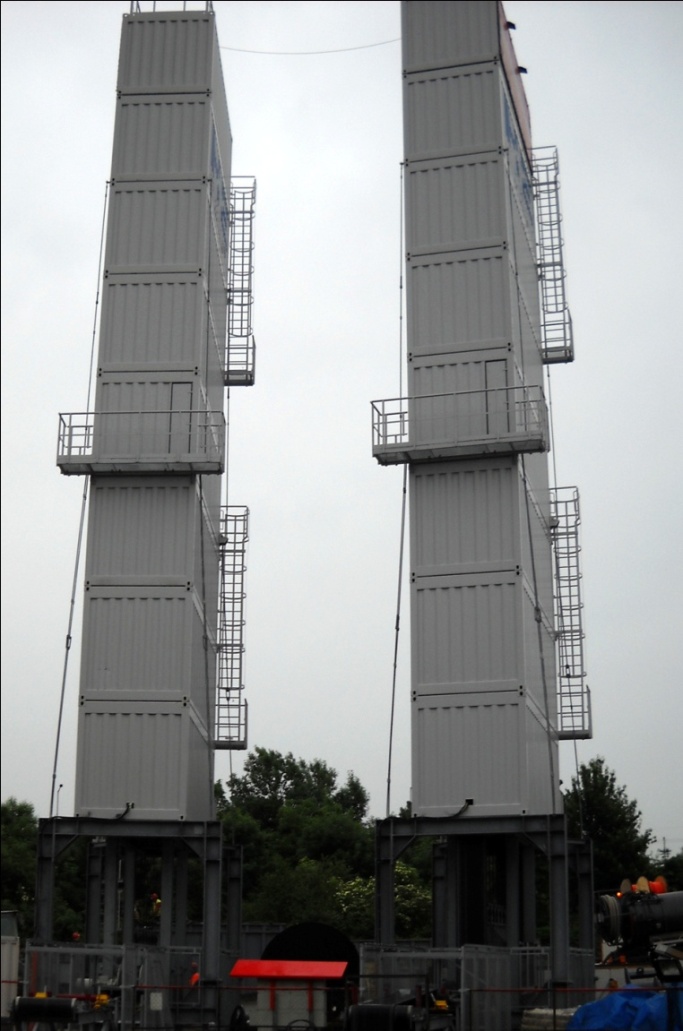 Ejpovické tunely - prorážka
Pustit : www.metrostav.cz / technologie TBM / metro / animace – čas : 3,56 až 6,36 min